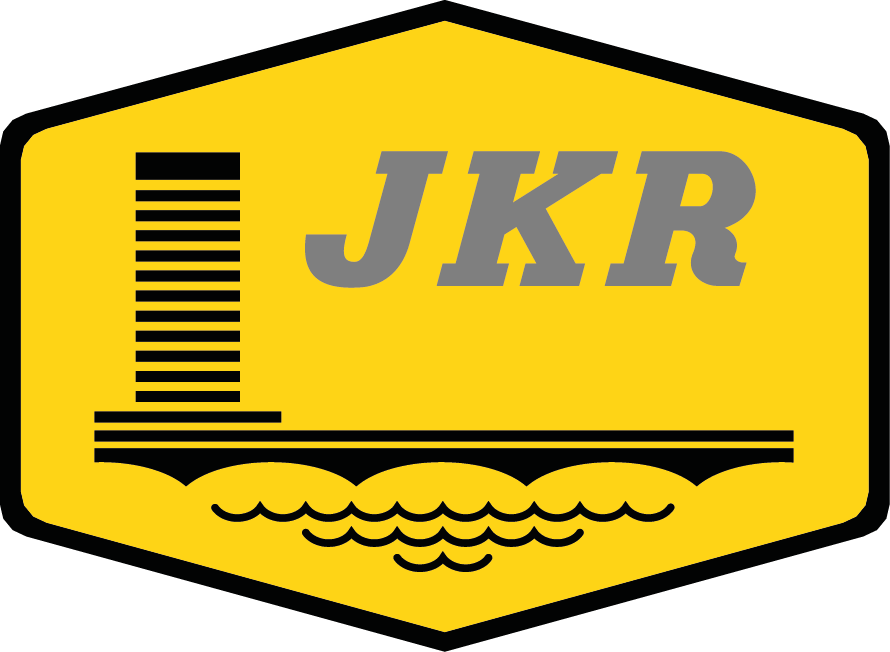 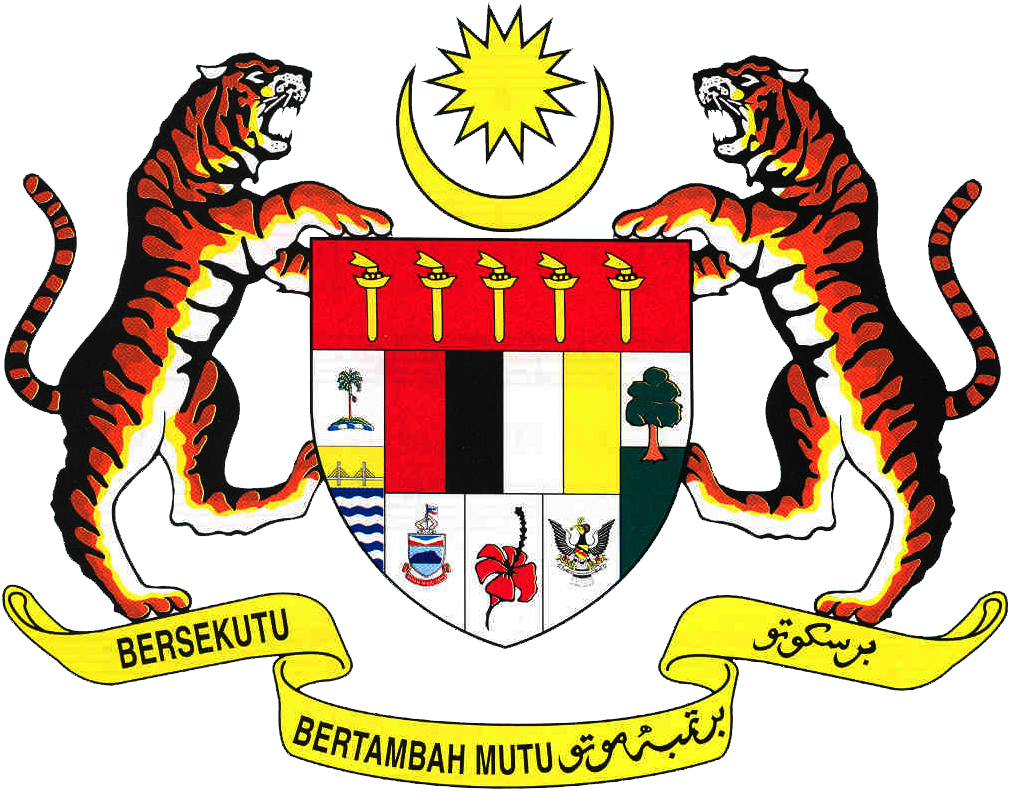 Mesyuarat Jawatankuasa Pelaksanaan dan Pemantauan Pembudayaan Ilmu JKR Bil. 4/2021
LAPORAN AKTIVITIINISIATIF ECKM
1 OKTOBER 2021 – 13 DISEMBER 2021 (SUKUAN KEEMPAT)
AKTIVITI ECKM @ JKR MALAYSIA
1 OKTOBER 2021 – 13 DISEMBER 2021
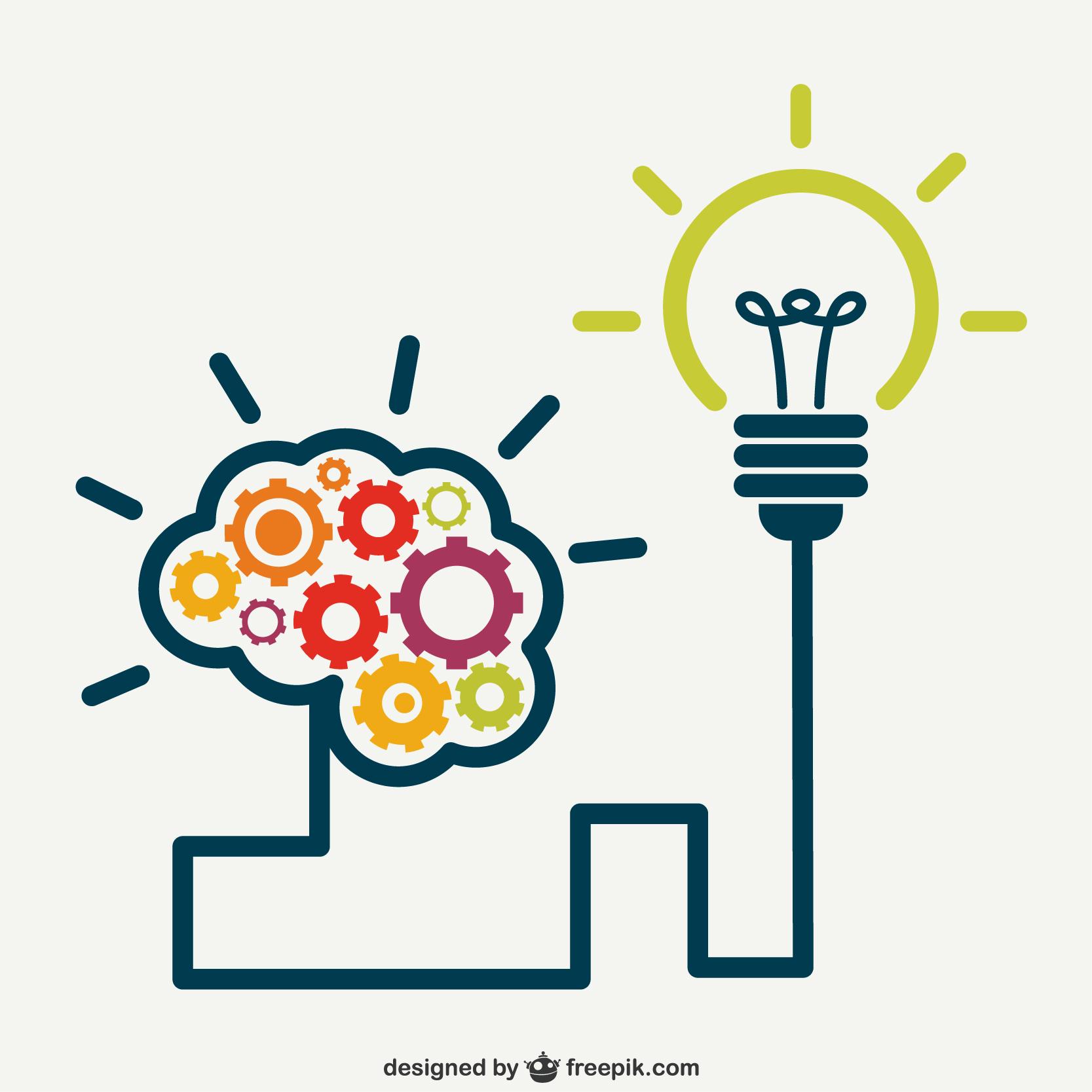 WACANA TEKNIKAL JKR MALAYSIA
BENGKEL PROJECT LESSONS LEARNED
KERJA PEMBANGUNAN BAHAN KURSUS EPSA JKR
KERJA MENAIKTARAF PORTAL PEDIA v3.0
WACANA TEKNIKAL JKR MALAYSIA
WACANA TEKNIKAL BERSAMA PAKAR BIDANG KHUSUS DAN PAKAR RUJUK JABATAN
Oktober (1 sesi); November (1 sesi);
OBJEKTIF
Memberi pendedahan dan kefahaman kepada warga JKR mengenai pelbagai topik yang merangkumi bidang kepakaran Pakar Bidang Khusus dan Pakar Rujuk Jabatan
KEHADIRAN
250 - 400 peserta (Cisco Webex)
BENGKEL PROJECT LESSONS LEARNED JKR MALAYSIA
BENGKEL PROJECT LESSONS LEARNED JKR MALAYSIA
Oktober (5 sesi)
OBJEKTIF
Memberi pendedahan dan kefahaman mengenai inisiatif Project Lessons Learned JKR Malaysia
Memberi tunjuk ajar mengenai tatacara penyediaan laporan Project Lessons Learned
KEHADIRAN
20 – 50 peserta (Fizikal dan Google Meet)
KERJA PEMBANGUNAN BAHAN KURSUS EPSA JKR
KERJA PEMBANGUNAN BAHAN KURSUS EPSA JKR
25 Ogos 2021 hingga 24 November 2021
OBJEKTIF
Membangunkan bahan kursus e-Pembelajaran Sektor Awam (EPSA) JKR Malaysia
Pengenalan kepada Gerbang Nilai 0
Building Information Modelling: Asas Pengurusan 1
PENGLIBATAN
Pengenalan kepada Gerbang Nilai 0
Unit Amalan Terbaik dan Unit Transformasi Teknikal, BPPK, CPAB
Building Information Modelling: Asas Pengurusan 1
Unit Building Information Modelling, BPPK, CPAB
KERJA MENAIKTARAF PORTAL PEDIA v3.0
KERJA MENAIKTARAF PORTAL PEDIA v3.0
14 September hingga 9 November 2021
SKOP
Membangunkan dan menyediakan fungsi reka bentuk web yang responsif (web responsive design) bagi paparan telefon pintar dan tablet 
Mengemaskini rekabentuk dan fungsi halaman pengguna, penyelaras dan pentadbir 
Menaiktaraf enjin MediaWiki 
Sesi latihan dan pemindahan teknologi 
Dokumentasi manual teknikal dan pengguna